WELCOME BACK!
While we wait for everyone to join, please change your Zoom name. 

Hover over your photo or picture.
Click on the three dots on the upper right-hand corner.
Go to “rename.” Put your team name before your name. Ex. CA – Nicole


Need help? Message Nicole Bravo in the chat box.
Cultivating a Language and Content Focus for English Learners

Literacy Lesson: “The Hill We Climb”

Week Two

Jane Roy • Lydia Stack






 07.24.20 Draft
This presentation was produced and funded in whole with Federal funds from the U.S. Department of Education under contract number ED-991990018C0040 with StandardsWork, Inc. Ronna Spacone serves as the Contracting Officer’s Representative. The content of this presentation does not necessarily reflect the views or policies of the U.S. Department of Education nor does the mention of trade names, commercial products, or organizations imply endorsement by the U.S. Government.
[Speaker Notes: Big idea: Make audience aware of contract information.

Facilitator talking points:
Please read through this slide for information about the contract.

Facilitator notes:
Allow 10-15 seconds or so for participants to review this slide for information about the contract (no need to read through).]
Shared Norms
Be present and engage fully in all activities.
Ask questions through the chat box or by raising your hand.
Put cameras on whenever possible.
Prepare for productive struggle. 
Respectfully challenge one another and withhold judgments for differing perspectives or learning styles.
[Speaker Notes: Big idea: Share with participants the norms we will adhere to as we proceed through the training.

Facilitator talking points
These are norms we used in the prior sessions.
Nicole Bravo is our troubleshooter.  She will be our point person during and between our sessions. (nbravo@standardswork.org)

 
Facilitator notes:
Read through the slide.]
Daily Overview
Introduction to the Model Lesson 
Model Lesson, Part 1: Preparing the Learner
Model Lesson, Part 2: Interacting With the Text
Break: 60 minutes
Model Lesson, Part 2, cont’d.
Model Lesson, Part 3: Extending the Understanding
Debrief the Three Parts of the Lesson
Wrap-Up & Preview of Day Four
[Speaker Notes: Big idea: Share the day’s agenda.

Facilitator talking points:
Stress to participants that this week’s institute focuses on language and literacy development. 
Also, just like last week, content is best learned through reading, writing, and discussion.

Facilitator notes:]
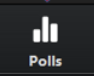 Let’s Hear From You!
How often have you organized (or observed) English learner instruction focused on poetry?
Frequently
Occasionally
Rarely
Never
[Speaker Notes: Big idea: Poll to provide opportunity to hear from participants.

Facilitator talking points:
Read the options aloud to participants.
[After answers are in, let participants know that…] Our lesson today is focused on a poem. . .one for the history books!

Facilitator notes:
Read the questions and answer choices and give participants a minutes or so to respond.
Participants will see a box appear on their screen where they should be able to choose their response. 
See if anyone wants to share their reasons why they do or why they never have.]
Introduction to the model lesson
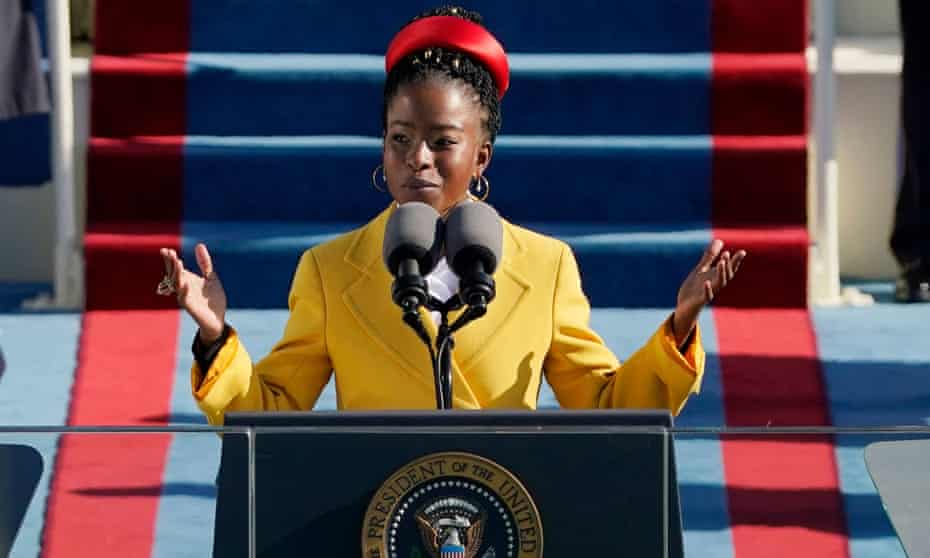 The Hill We Climbby Amanda GormanLanguage & Literacy Lesson designed for high beginner/low intermediate English learners
[Speaker Notes: Big idea: Today’s model lesson is based on the poem by Amanda Gorman, “The Hill We Climb.“

Facilitator talking points:
This lesson comes from Hanna Schlosser, an adult educator from PA. 
She designed this lesson and used it with her intermediate students and a mixed class of low-intermediates and intermediate students. 
We have made some modest modifications, given that we are presenting this lesson virtually.
Although this lesson is aimed at low intermediate ELs, many of these scaffolds and supports are modeled after the Gettysburg Address lesson. 

Facilitator notes:
This is not an appropriate lesson for pre-literate non-English speakers. Those students need a class with special materials. They will not be ready to understand the “The Hill We Climb.“
Reiterate that we are modeling a low intermediate level EL lesson using Amanda Gordon’s poem, “The Hill We Climb.”]
Three Parts to the Lesson
Part 1: Preparing the learner to read the text.
Part 2: Interacting with the text to provide students with opportunities to read and reread the text to deepen their understanding.
Part 3: Extending the understanding to allow students to show their understanding of the text.
[Speaker Notes: Big idea: Complex texts need to be read and reread multiple times by ELs to understand the text and language. Lessons need to allow students to interact with the text many times, not read it once and move on. 

Facilitator talking points:
Lesson activities are carefully sequenced within and across the three-part lesson architecture to develop ELs’ understanding and application of the literacies demanded by state academic standards.
As a reminder, just as with the Gettysburg Address lesson, there are three parts of a lesson: 1. Preparing the Learner, 2. Interacting With the Text, and 3. Extending the Understanding. 
The new standards call for depth, not breadth. Spending multiple days on this lesson is recommended to help students revisit and internalize concepts and language. 

Facilitator notes:
When bringing this lesson to students, teachers do not have to do all the activities if time is short.]
Level: High Beginner/Low Intermediate
[Speaker Notes: Big idea: Review the standards addressed by the lesson.

Facilitator talking points:
As you will see, CCR and ELP standards work together in the model lesson. 
Notice there is a range of levels included as many of the activities can be adjusted up or down in proficiency. Many also include a range of proficiencies. 
Having said that, the lesson is designed for CCR, levels B/C and ELP, levels 2/3. It is fine to toggle between levels of standards.
Note there is a combination of reading, speaking and listening, and language standards throughout the lesson.
Note, too, that several standards are repeated throughout. One is engaging in collaborative conversations. Throughout the activities, students will be talking to and making meaning together.

Facilitator notes:
Give participants time to review the slide.]
Today’s Activities
You will experience 12 activities focused on two short excerpts from a poem, “The Hill We Climb.”
We will debrief all the activities together at the end of the day.
You will have time to add debrief notes in your team’s Google doc as we move through the activities.
[Speaker Notes: Big idea: We will debrief at the end of the day, so participants should take notes.

Facilitator talking points:
We will not be reading the whole poem in this lesson – just two short excerpts.
We will ask you to act and respond as if you are a student.
As in Week 1, immerse yourself in the activities. At the same time, think of your students and their interaction with the lesson. 
Unlike Week 1, we will not debrief at the end of each activity but at the end of the day. At the end of the lesson, we will ask you to put your instructor hat back on.
You are encouraged to take notes as you move along through the day. Teams will also be making debrief notes in their Google doc as you move through the day. 
Think about  
connections to what you learned last week
how the lesson activities support English learners' academic language development
how the lesson activities support English learners’ agency, authority, and identity as learners
how might you adapt these activities?

Facilitator notes:]
Part 1 of the Model Lesson: 
Preparing the Learner
Selected short readings & discussions (not lectures) build background knowledge.
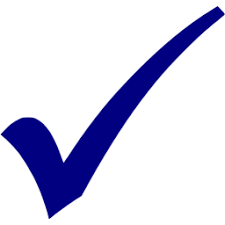 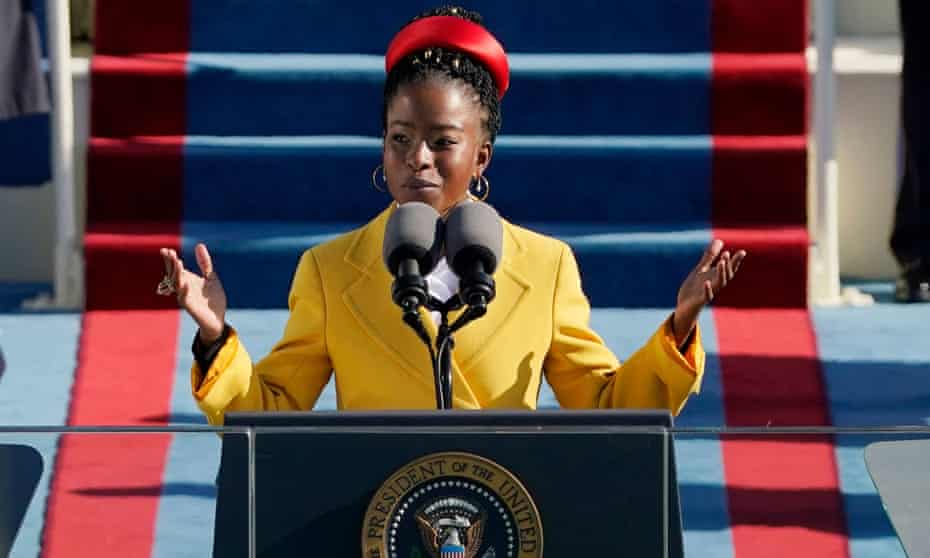 Visuals and movies build understanding of time and place.
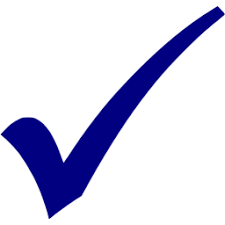 Volume of reading contributes to word knowledge and topic understanding.
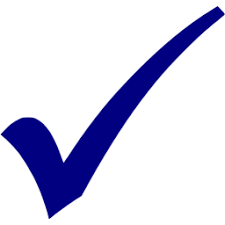 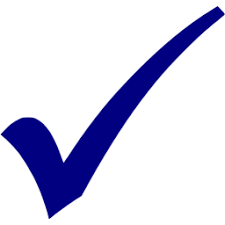 Explicit links to past learning and experiences improve retention.
[Speaker Notes: Big idea: Preparing the Learner to read is essential for all students. Teachers must prepare ELs because they live in a new culture and may not have been exposed to common experiences or American history. (Echevarria, Vogt & Short, 2014)

Facilitator talking points:
This slide gives a reminder of the features and importance of this part of the lesson.
Our first couple of activities are going to introduce you to this young woman and build your understanding of the event.

Facilitator notes:
No need to talk through the talking points from Week 1. This slide just gives a quick reminder as you briefly introduce the following activities.]
Instructional Activity 1 to Prepare the Learner: Build Knowledge Through Visual Images
Whole Group
Take a couple of minutes to look at the photo on the next slide (and in your Participant Materials, Instructional Activity 1 on pg. 1).
What questions come to mind?
In the chat, we’ll ask you to share your questions.
[Speaker Notes: Big idea: Announce photo activity.

Facilitator talking points:
Take a couple of minutes to look at the photo on the next slide (and in your Participant Materials, Instructional Activity 1).
Jot down what questions come to mind.
Then we’ll ask you to share your questions in the chat.

Facilitator notes:]
What Questions Come to Mind?
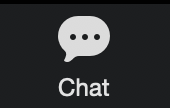 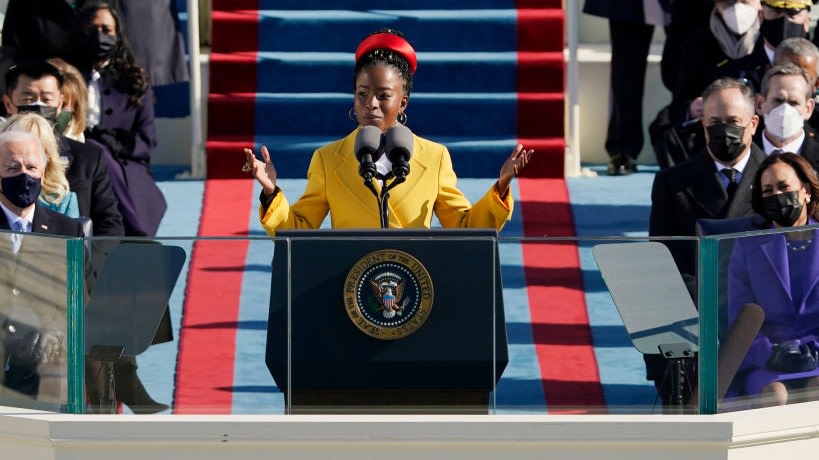 [Speaker Notes: Big idea: Participants share their questions in the chat.

Facilitator talking points:
In the chat, share some of your questions.

Facilitator notes:
Review the directions for cascade texts.]
Instructional Activity 2 to Prepare the Learner: Build Knowledge Through a Two-Part Activity
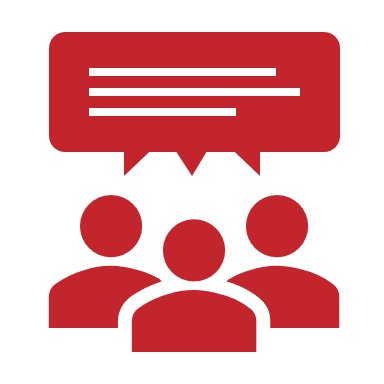 Team Time to Learn About Amanda Gorman: 30 minutes
Your turn to work with your group and coaches:
You will be reviewing and discussing readings about Amanda Gorman.
Go to Instructional Activity 2 A & B (pg. 2) in the Participant Materials for the written directions and texts.
Be prepared to share your photo caption when you return to the whole group.
[Speaker Notes: Big idea: Announce Team Time.

Facilitator talking points:
Remind participants that their coaches will review the directions with them.
Show them where they can find the materials.

Facilitator notes:
Participants will be divided into their home groups with two coaches. 
Presenters should be available to join breakout groups if questions arise.]
Share Your Team’s Caption!
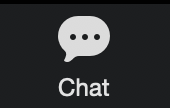 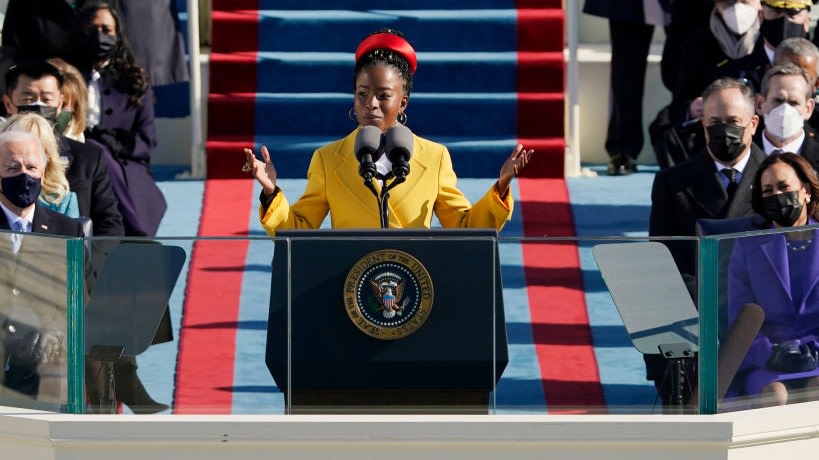 [Speaker Notes: Big idea: Teams review one another’s captions.

Facilitator talking points:
In a cascade text, let’s have each team representative share their captions.


Facilitator notes:
Review the directions for cascade texts.]
TAKE A QUICK stretch!
Instructional Activity 3 to Prepare the Learner: Explore the Literal vs. Figurative Meanings of the Poem’s Title
Thinking about the Poem’s Title: “The Hill We Climb”
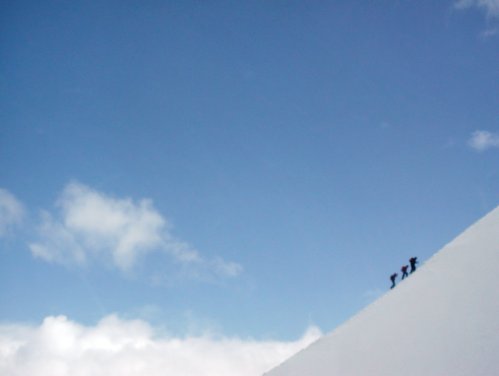 [Speaker Notes: Big idea: This slide introduces the poem with a focus on the title.

Facilitator talking points:
The poem’s title, “The Hill We Climb,” is depicted literally in the photograph.
In your teams, we will ask you to think about the symbolic meaning of the title—also known as a figure of speech. 
Figurative language is the use of words or phrases that imply a non-literal meaning that makes sense or could [also] be true.
Figurative language is often used in poetry.


Facilitator notes:]
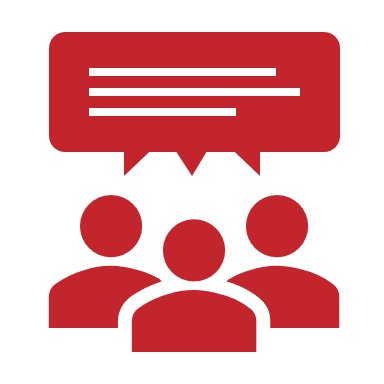 Team Time to Explore Figurative : Language: 15 minutes
Your turn to work with your group and coaches:
You will be thinking about the figurative meaning of the title, “The Hill We Climb.”
Go to Instructional Activity 3 (pg. 6) in the Participant Materials for the written directions.
[Speaker Notes: Big idea: Announce Team Time.

Facilitator talking points:
Remind participants that their coaches will review the directions with them.
Show them where they can find the materials.

Facilitator notes:
Participants will be divided into their home groups with two coaches. 
Presenters should be available to join breakout groups if questions arise.]
Using the Jamboard
On the top of your screen, you will see different boards. Make sure you click to the board that corresponds to your team.
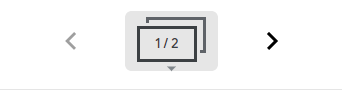 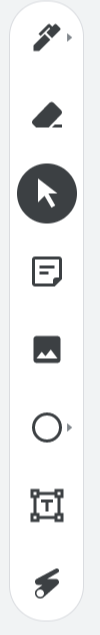 Pen
Erase
If you hover over the icons on the left, you will see different functions.
Select
Add sticky note
Image (add)
Circle
Text
Laser
[Speaker Notes: Big idea: Directions for how to use a Jamboard.

Facilitator talking points:
Review the slide.
Ask for questions.
Reassure participants that their coaches will assist them as they get started.

Facilitator notes:]
Part 2 of the Model Lesson:
 Interacting With the Text
Reading a text multiple times:
Allows students to recognize new information each time.
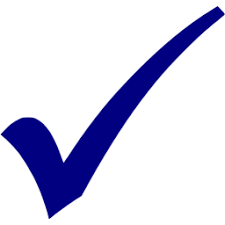 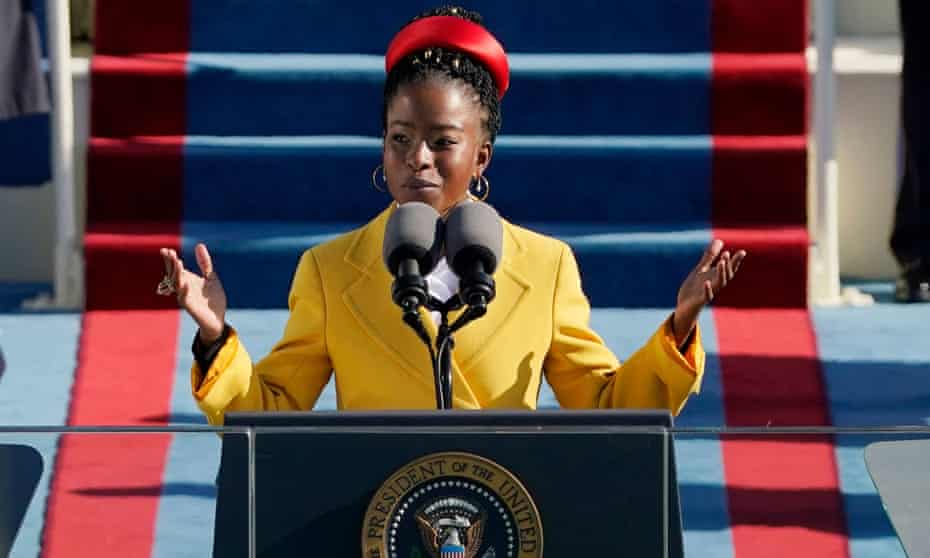 Provides insights to students about how language works.
Stopping often and discussing what is read builds understanding and new insights.
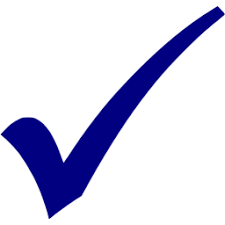 [Speaker Notes: Big idea: In Part 2 of the model lesson, students will read “The Hill We Climb” multiple times. 

Facilitator talking points:
This slide gives a reminder of the features and importance of this part of the lesson.
We’re ready now for you to interact with the text. 
For the next several activities we are going to take a deep dive into Amanda Gorman’s stunning poem.

Facilitator notes:
No need to talk through the talking points from Week 1. This slide just gives a quick reminder as you briefly introduce the following activities.]
Working Closely with Poem Excerpts:Activities 4–10
You are going to work with two short excerpts of the poem.
Excerpt 2
Excerpt 1
First read: Notice and wonder reflection.
Second read: Focus on key academic vocabulary.
Third read: Close read the questions
First read: Reflect on the poem read aloud.
Second read: Explore language use through repetition.
Third read: Close read the questions.
Fourth read: Read aloud excerpts in four voices.
[Speaker Notes: Big idea: This slide briefly overviews the remaining “Interacting With the Text” Activities.

Facilitator talking points:
You will be listening to two short excerpts from “The Hill We Climb.” 
We will dig into each excerpt through several reads-–each time with a different focus.
We also will think through how they connect and provide the listener/reader of the poem with the author’s intended message.

Facilitator notes:
Each excerpt is only 11 lines and approximately 30 seconds long. 
For each excerpt, there are several activities. 
The connection between the two excerpts is powerful. What the issues are and what we need to do (Excerpt 1) and the rallying cry and vision of strength and unity in the outcome (Excerpt 2).]
Instructional Activity 4 to Interact With the Text: Reflect on the First Read of the Poem (Excerpt 1)
Whole Group First Read Excerpt 1
Go to Instructional Activity 4 (pg. 7) in the Participant Materials. 
Listen to Excerpt 1 and then take a moment to reflect on what you watched.
[Speaker Notes: Big idea: Introduce directions for Activity 4.

Facilitator talking points:
Review directions for the activity. 

Facilitator notes:
Make sure participants have the relevant Instructional Activity 4 in the Participant Materials.]
Excerpt 1: What Do You Notice?
[Speaker Notes: Big idea: Play Excerpt 1. 

Facilitator talking points:
Watch a short excerpt of Amanda Gorman reading her poem.
Take a moment to reflect on what you watched.


Facilitator notes:
Click on the link to watch the excerpt. It starts in the correct place. 
Just watch from (timestamp) 01:25 to 01:54.]
Share Reflections
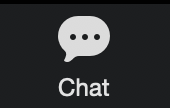 Let’s share as a chat with a pause: 
Share a word or short phrase in response to the poem. It can be a word or phrase you heard, something you noticed in the video, or a feeling.
[Speaker Notes: Big idea: This is an opportunity for participants to share their reflections.

Facilitator talking points:
Give participants a moment to think and then ask them to hit send. 

Facilitator notes:
Review the directions for the chat with a pause. 
Give everyone a few moments to read the responses and call out a few of the responses.]
Instructional Activity 5 to Interact With the Text: Explore Language Use Through Repetition (Excerpt 1)
Whole Group to Explore Language Repetition
Go to Instructional Activity 5 (pg. 8) in the Participant Materials for a copy of Excerpt 1. 
Listen to Excerpt 1 a second time and highlight the pronouns  “we,” “us,” and “our” every time they are used. 
Take a minute to determine:
How many times does each pronoun appear? 
What pronouns doesn’t she use?
[Speaker Notes: Big idea: Introduce directions for Activity 5.

Facilitator talking points:
Review directions for the activity. 
No need to return to the video recording; a coach or volunteer will read the excerpt aloud. 

Facilitator notes:
Make sure participants have the relevant Instructional Activity 5 in the Participant Materials.
Give participants time to count the pronouns, etc.]
Excerpt 1: Language Repetition
[Speaker Notes: Big idea: Play Excerpt 1. 

Facilitator talking points:
Watch a short excerpt of Amanda Gorman reading her poem.
Highlight the pronouns “we”, “us,” and “our” every time they are used. 


Facilitator notes:
Click on the link to watch the excerpt. It starts in the correct place. 
Just watch from (timestamp) 01:25 to 01:52.]
Share Your Thoughts
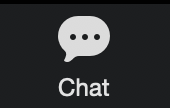 In the chat, reflect on the following questions. We’ll take them one by one.
How many times does each pronoun (we, us, our) appear? 
What pronouns doesn’t she use? 
Why do you think Gorman repeats a form of “we” throughout this excerpt? 
What is the impact of this repetition? 
How do you see or not see yourself as part of this “we”?
[Speaker Notes: Big idea: Participants share their reflections on Gorman’s use of repetition. 

Facilitator talking points:
Ask participants to share their thinking question by question in the chat box.

Facilitator notes:
Call out a few interesting responses to the questions.]
Instructional Activity 6 to Interact With the Text: Close Read of the Poem (Excerpt 1)
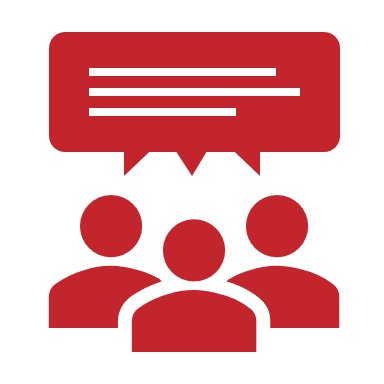 Team Time for a Close Read: 25 minutes
Your turn to work with your group and coaches:
You will be answering questions about Excerpt 1 and discussing the main idea of the excerpt.
Go to Instructional Activity 6 (pg. 9) in the Participant Materials for the written directions.
[Speaker Notes: Big idea: Announce Team Time.

Facilitator talking points:
Remind participants that their coaches will review the directions with them.
Show them where they can find the materials.

Facilitator notes:
Participants will be divided into their home groups with two coaches. 
Presenters should be available to join breakout groups if questions arise.]
Let’s Hear From Some Teams
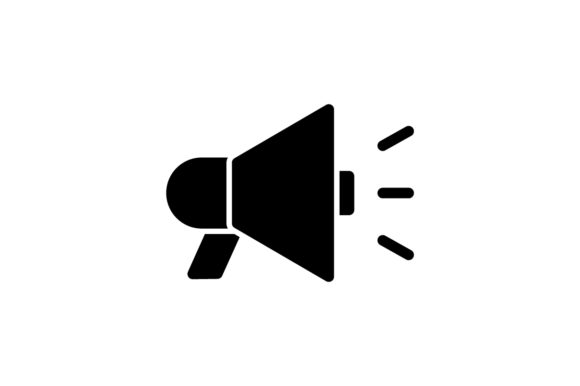 What were your thoughts about the main idea of Excerpt 1?
[Speaker Notes: Big idea: Participants share their thinking.

Facilitator talking points:
Ask a few states to share their thoughts on the main idea of Excerpt 1.

Facilitator notes:]
Instructional Activity 7 to Interact With the Text: Notice and Wonder (Excerpt 2)
Whole Group First Read Excerpt 2
Go to Instructional Activity 7 (pg. 10) in the Participant Materials. 
Listen to Excerpt 2 and then take a moment to think about: 
What do you notice?
What do you wonder?
What stands out to you?
[Speaker Notes: Big idea: Introduce directions for Activity 4.

Facilitator talking points:
Review directions for the activity. 

Facilitator notes:
Make sure participants have the relevant Instructional Activity 4 in the Participant Materials.]
Excerpt 2: Notice and Wonder?
[Speaker Notes: Big idea: Play Excerpt 2 for participants. 

Facilitator talking points:
Watch a second short excerpt of Amanda Gorman reading her poem.
As you watch Excerpt 2, think about these questions:
What do you notice? 
What do you wonder?
What stands out to you?

Facilitator notes:
Click on the link to watch the excerpt. It starts in the correct place. 
Just watch from (timestamp) 05:07 to end.]
Share Notice and Wonder
Take a moment, and then we’ll share our thinking as a Word Cloud: 
What is your top-of-mind reflection about this excerpt?
[Speaker Notes: Big idea: Participants share reflections on the second excerpt. 

Facilitator talking points:
Give participants a moment to think and then ask them to share their top-of-mind reflection as one word for a word cloud.

Facilitator notes:
Give everyone a minute to read through others’ responses a call out a few interesting responses that catch your eye.]
Instructional Activity 8 to Interact With the Text:
Focus on Key Academic Vocabulary (Excerpt 2)
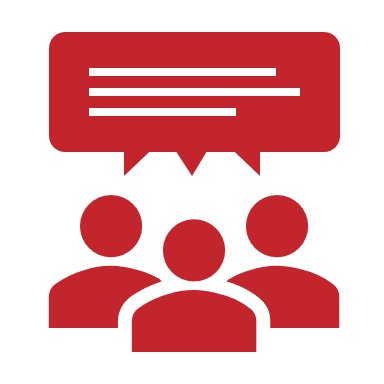 Team Time to Explore Some Vocabulary: 20 minutes
Your turn to work with your group and coaches:
You will be exploring key vocabulary in Excerpt 2.
Go to Instructional Activity 8 (pg. 11) in the Participant Materials for the written directions.
[Speaker Notes: Big idea: Announce Team Time.

Facilitator talking points:
Remind participants that their coaches will review the directions with them.
Show them where they can find the materials.

Facilitator notes:
Participants will be divided into their home groups with two coaches. 
Presenters should be available to join breakout groups if questions arise. 
Coaches will read the excerpt for the second time; there is no need to watch the video again.]
BREAK TIME (60 MINUTES)
Welcome Back!
Instructional Activity 9 to Interact With the Text: Close Read of the Poem (Excerpt 2)
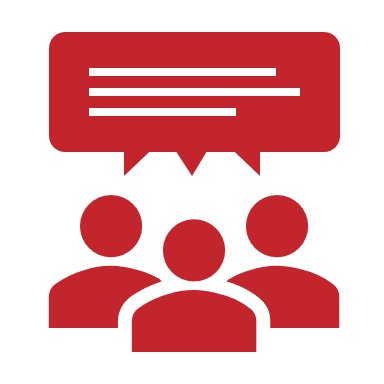 Team Time for More Close Reading: 25 minutes
You will continue to work with your group and coaches:
You will answer some questions about Excerpt 2. Then you will discuss the main idea of this excerpt and how it compares to the main idea of Excerpt 1. 
Go to Instructional Activity 9 (pg. 13) in the Participant Materials for the written directions.
[Speaker Notes: Big idea: Announce Team Time.

Facilitator talking points:
Remind participants that their coaches will review the directions with them.
Show them where they can find the materials.

Facilitator notes:
Participants will be divided into their home groups with two coaches. 
Presenters should be available to join breakout groups if questions arise.]
Let’s Hear From Some Teams
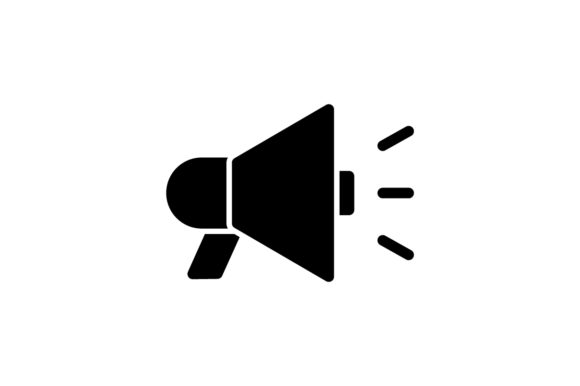 What were your thoughts about the connection(s) between the two excerpts?
[Speaker Notes: Big idea: Participants share their thinking.

Facilitator talking points:
Ask a few states to share their thoughts on the connections between the two excerpts.

Facilitator notes:]
Instructional Activity 10 to Interact With the Text: Read Aloud With Partners in Four Voices to Build Fluency
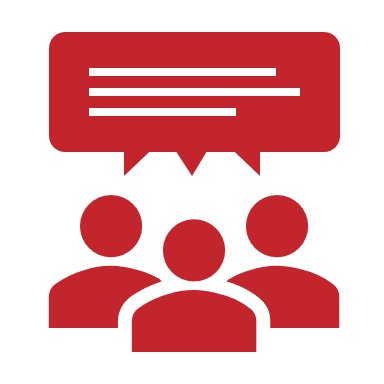 Team Time to Read Aloud the Poem Together: 10 minutes
Your turn to work with your group and coaches:
You will read the excerpts aloud in four voices.
Go to Instructional Activity 9 (pg. 15) in the Participant Materials for the written directions.
[Speaker Notes: Big idea: Announce Team Time.

Facilitator talking points:
Remind participants that their coaches will review the directions with them.
Show them where they can find the materials.

Facilitator notes:
Participants will be divided into their home groups with two coaches. 
Presenters should be available to join breakout groups if questions arise. 
Participants will remain in the team time for the following activity #10 – close read questions.
Be sure to review slides 37 and 38 before breaking into teams.]
Part 3 of the Model Lesson: 
Extending the Understanding
Asking students to share their reflections on the readings with others builds a community of learners.
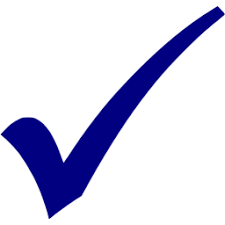 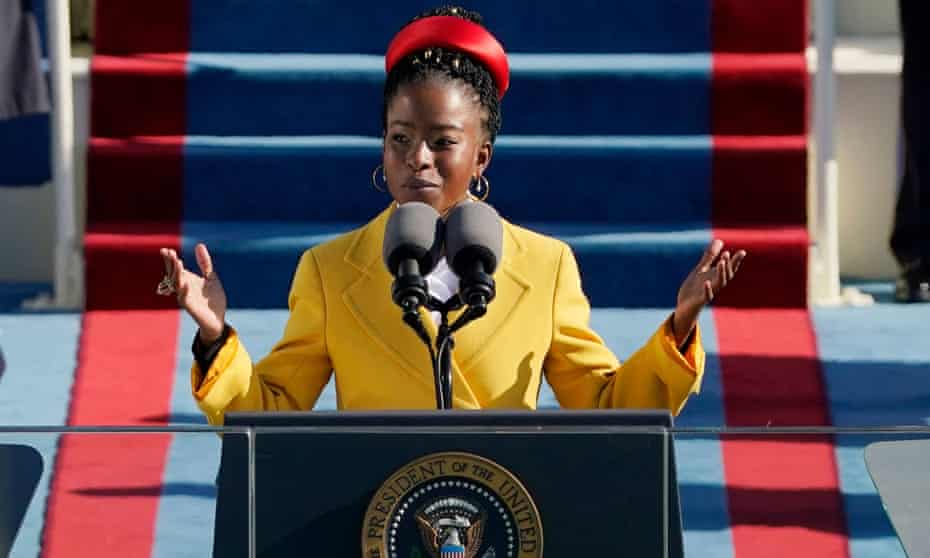 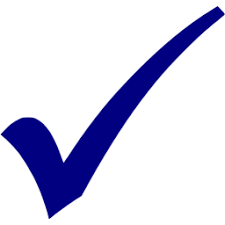 Focusing on explicit language used in the poem builds students’ vocabulary stores.
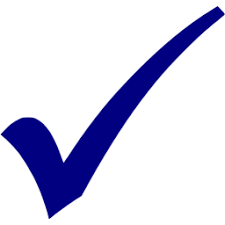 Providing students with time to write about or represent the reading builds, solidifies, and demonstrates their understanding.
[Speaker Notes: Big idea: In Part 3 of the model lesson, students will be asked to apply what they have learned.

Facilitator talking points: 
This slide gives a reminder of the features and importance of this part of the lesson.
We’re ready now for you to reflect on all that you have learned. We have two activities that will allow you to share your understanding of poem but also share your feelings and reflections: 
One activity will ask you to work with your team to create a visual representation of the poem using Jamboard.
A second activity we’ll do altogether to create a Word Cloud of our favorite words from the poem excerpts we studied today.


Facilitator notes:
No need to talk through the talking points from Week 1. This slide just gives a quick reminder as you briefly introduce the next two activities.]
Instructional Activity 11 to Extend Understanding: Create a Visual Representation of the Poem
Team Time to Create a Visual Representation: 20 minutes
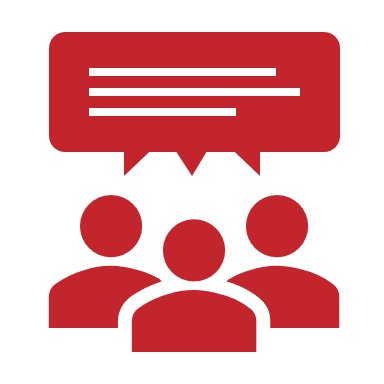 Your team will collaborate on a visual representation of the poem on Jamboard (directions on next slide). 
Then you will take a few minutes to look at the other teams’ Jamboards. 
Go to Instructional Activity 11 (pg. 17) in the Participant Materials for the written directions.
[Speaker Notes: Big idea: Announce the Team Time.

Facilitator talking points:
Remind participants that their coaches will review the complete directions with them.
Show them where they can find the materials.

Facilitator notes:
Participants will be divided into breakout groups with coaches.
Presenters should be prepared to join breakout groups if questions arise.]
Instructional Activity 12 to Extend Understanding: Secure Vocabulary Through a Word Cloud
Let’s Create a Word Cloud Filled With the Poem’s Words!
Take a moment to think about your favorite words from the poem excerpts you studied today. 
When you are ready, write your words into the Mentimeter so we can create a Word Cloud together. 
As you watch the Word Cloud develop, think about these questions:
What do these words say about what calls our attention?
How do the words we picked resonate with the overall meanings of the two excerpts?
[Speaker Notes: Big idea: Participants create a Word Cloud together. 

Facilitator talking points:
Ask participants to take a moment and enter their favorite words from the poem.
Participants can find the complete poem Participant Materials, Activity 12.
Direct participants’ attention to the questions in the Participant Materials, Activity 12.

Facilitator notes:
Once the words are in and the Word Cloud emerges, reflect on how the words reflect the poem's meaning.
Stop screen share of PPT to show Word Cloud. Once the Word Cloud is finished, give participants a moment to look at the Word Cloud and reflect on the two questions.
After a few minutes, resume sharing the PPT and move to next slide.]
Share Your Thoughts
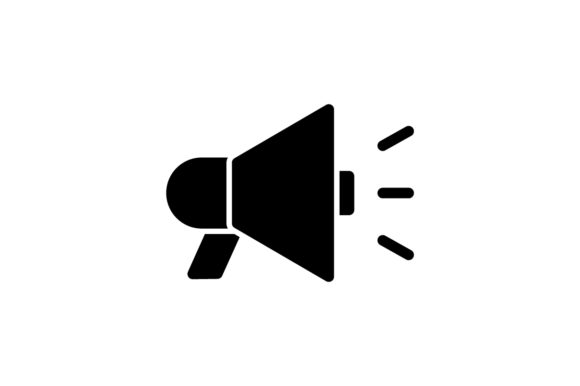 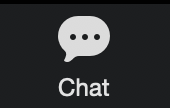 In the chat, reflect on the following questions.
What do these words say about what calls our attention?
How do the words we picked resonate with the overall meanings of the two excerpts?
[Speaker Notes: Big idea: Participants share their thinking.

Facilitator talking points:
Ask for participants to share their thoughts in the chat.

Facilitator notes:
Resume sharing the PPT from this slide.]
Ready to Debrief? Where Have We Been?
We prepared the learner by building their knowledge about the context of the poem and the poet.
We asked the learner to interact with the text through hearing and reflecting on the poem and its meaning.
We asked the learner to extend and secure their understanding of the meaning of the poem through various representations.
[Speaker Notes: Big idea: Review the activities from the lesson.

Facilitator talking points:
Briefly review the activities from the lesson.
There’s a recap of the lesson in your Participant Materials.


Facilitator notes:]
Team Debrief Time: 10 minutes
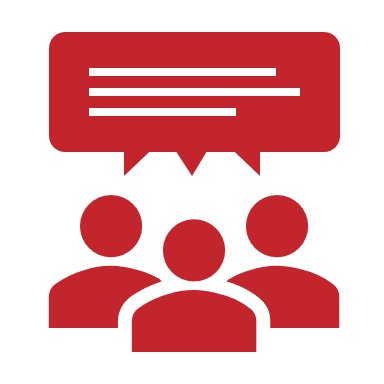 Review the “Recap of the Three Parts of the Lesson” in your Participant Materials (pg. 19), then discuss answers these questions:
What connections can you make to what you learned last week?
How do the lesson activities support English learners’ academic language development?
How do the lesson activities support English learners’ agency, authority, and identity as learners?
How might you adapt these activities when working with your students?
We will call on a selection of teams to share your reflections.
[Speaker Notes: Big idea: Have participants reflect on the pedagogies and structures addressed and have them think about how they might use them in their context.

Facilitator talking points:
Give participants time to write a response to the prompt. (5 minutes)
Then, have them share in team time some of their main points. (15 minutes)

Facilitator notes:]
Whole Group Debrief
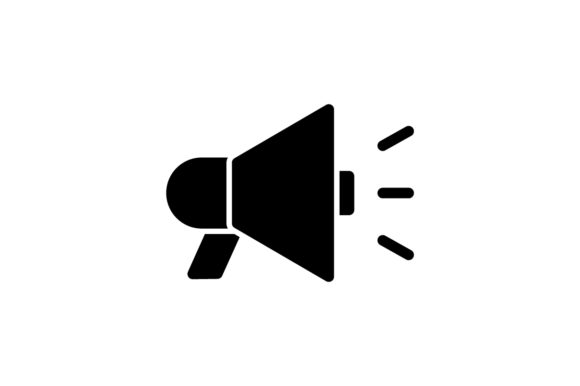 Let’s have a couple of teams share their reflections on these four questions:
What connections can you make to what you learned last week?
How do the lesson activities support English learners’ academic language development?
How do the lesson activities support English learners’ agency, authority, and identity as learners?
How might you adapt these activities when working with your students?
[Speaker Notes: Big idea: Team debrief.

Facilitator talking points:

Facilitator notes:
Ask representatives from a selection of the teams to share their examples.
Ask if anyone else would like to share.]
Let’s Chat!
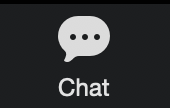 Individually, take a few minutes to write three to five key ideas you got today that you want to remember and use in your teaching. 
Now, share your answer to this question in a word or phrase:
What is an instructional activity that you will try (or want to teach others about)?

Go to Mentimeter to answer.
[Speaker Notes: Big idea: Check for understanding using the chat question.

Facilitator talking points:
We’d love to hear, in just a word or phrase, about what you want to implement when you return to the classroom.

Facilitator notes:
Presenters: review responses and summarize as they come through.]
Final Questions & Comments
Wrap-Up & Preview of Day Four
If there are any remaining questions, raise your hand or use the chat box.
Your next session is on Thursday at 11:30 a.m. ET. You will meet in teams to enrich a lesson of your choice.
[Speaker Notes: Big idea: Address any remaining questions and prepare participants for the next session.

Facilitator talking points:
Ask for any remaining questions.
Review next session day and time. 

Facilitator notes:
Address any questions that come through the chat box.]
Thank you!